六年级下册第一单元欢乐农家游
税率和折扣
WWW.PPT818.COM
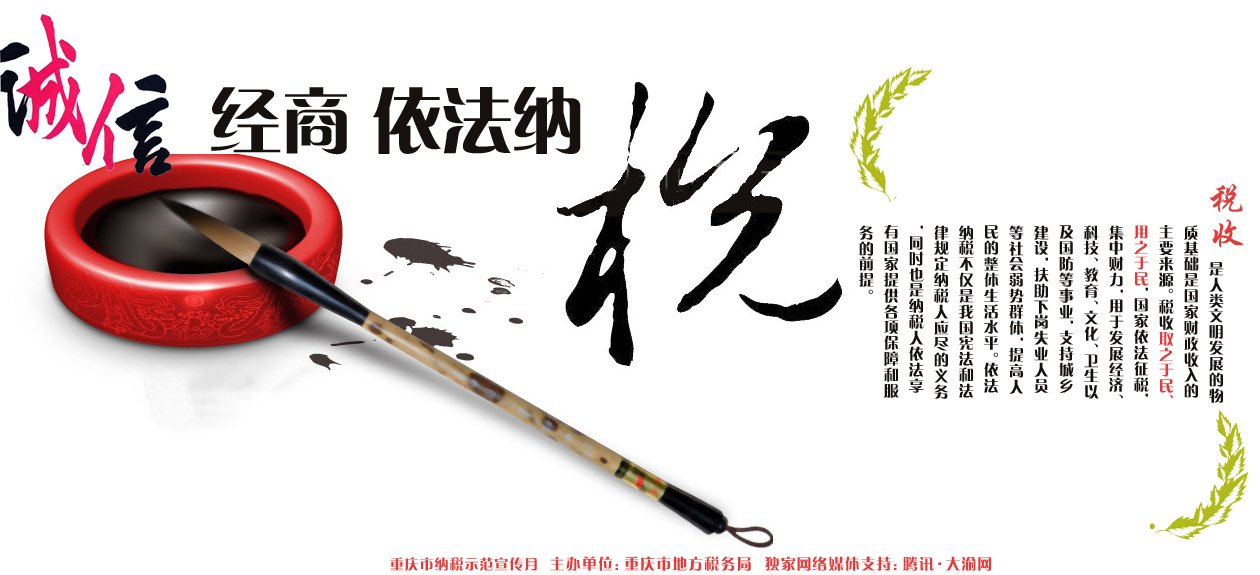 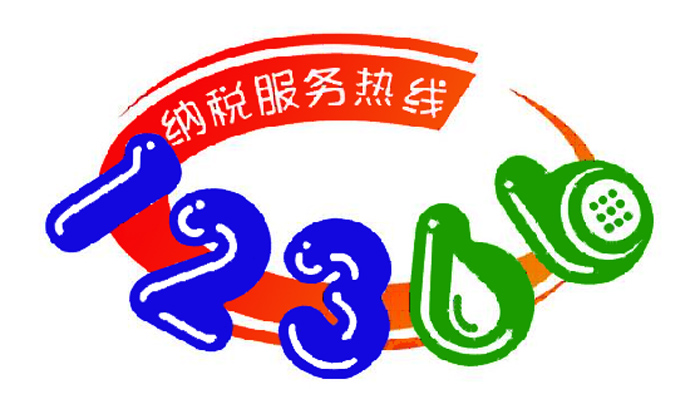 纳税是根据国家税法的规定，按照一定的比率把集体或者个人收入的一部分缴纳给国家。税收的种类主要有增值税，消费税，营业税和个人所得税等几类。缴纳的税款叫做应纳税额，应纳税额与各种收入（销售额，营业额……）的比率叫做税率
营业税是国家税收的一种。
税额=营业额×税率
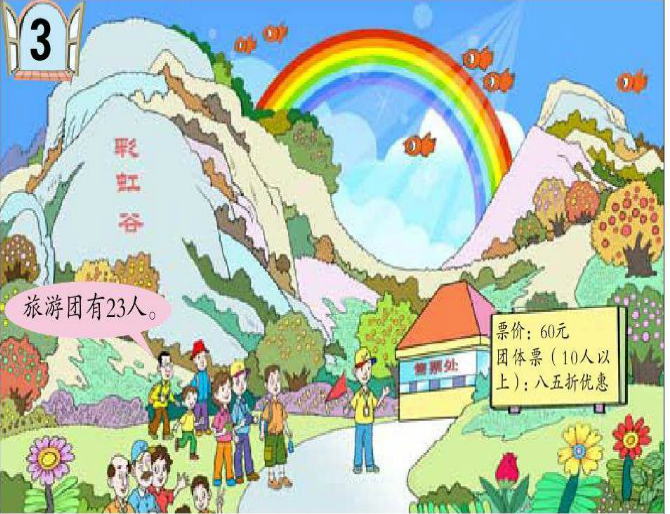 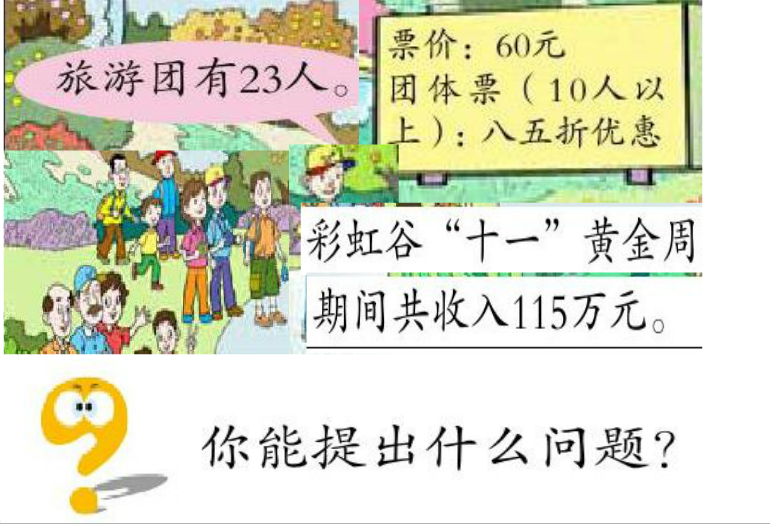 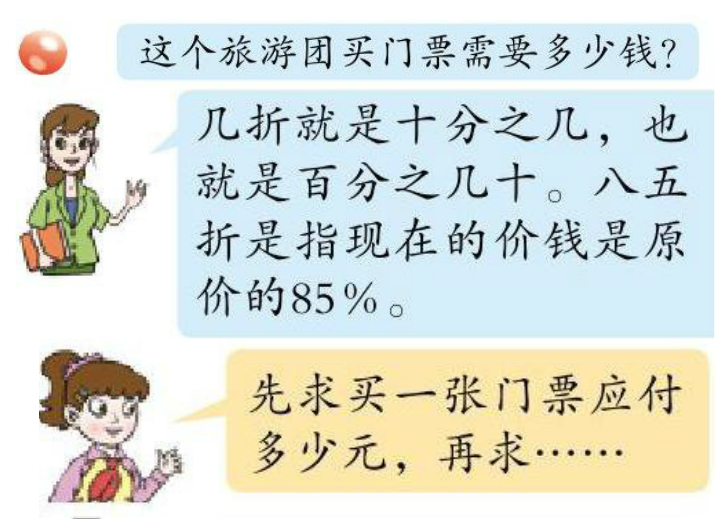 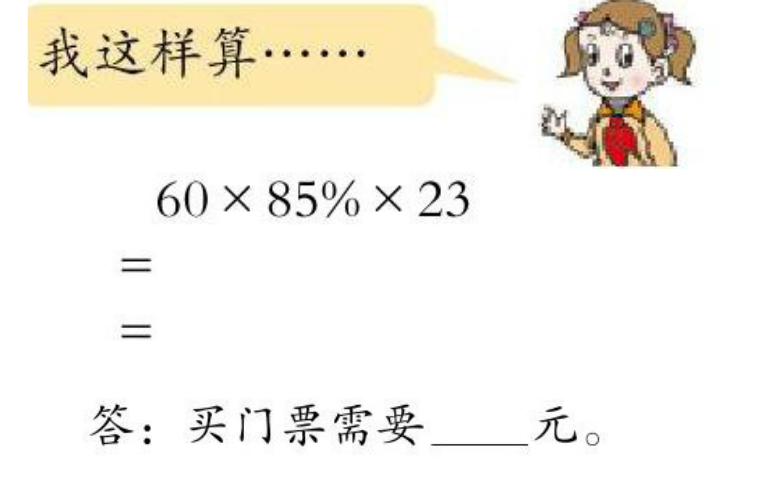 课堂作业：1. 2010年舟曲特大泥石流发生后，王阿姨向灾区
汇款2800元，如果按照汇费是汇款额的千分之五计算，王阿姨应付汇费多少元？
解：2800×5‰=14（元）
答：王阿姨应付汇费14元。
2.某酒店的营业税率为5％，上季度共缴纳营业税15万元，那么这个酒店上季度的营业额是多少?
解：15÷5％=300（万元）
答：这个酒店上季度的营业额是300万元。
3.小涛家买了一套价值87.5万元的新居，按规定要缴纳2％的房屋购买税，小涛家应缴纳房屋购买税多少钱？
解：87.5×2％=1.75（万元）
答：小涛家应缴纳房屋够买税1.75万元。
4.一本画册按原价的七五折出售，售价为4.43元，这本画册原价是多少？
解：4.83÷75%=6.44元
5.一种书包原价为75元，现在商场打八折出售，打折后比原来便宜了多少钱？
解：75×（1-80%）=15元。